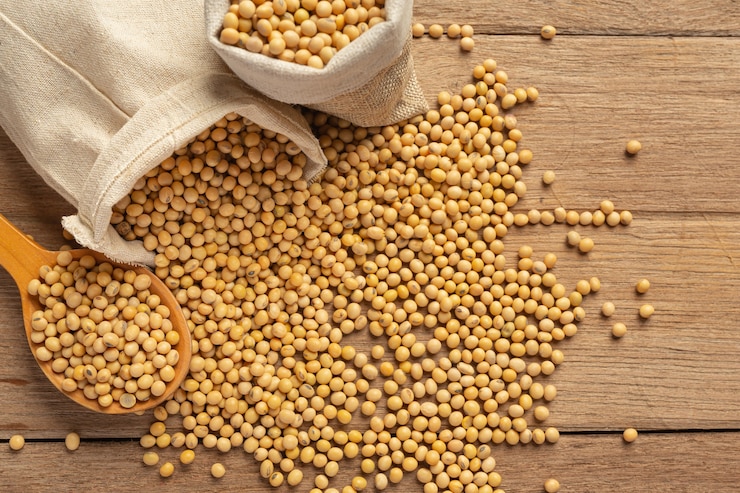 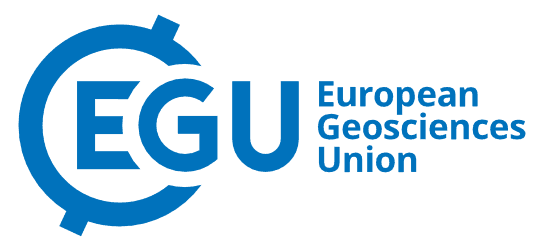 2025
Session BG8.7
PICO1.10 | EGU25-8129
Modelling soybean growth processes in the land surface model ORCHIDEE-CROP
Xianglin Zhang1, Daniel Goll2, Philippe Ciais2, Yang Su1, 2, 3, Ronny Lauerwald1
1UMR ECOSYS, INRAE AgroParisTech, Université Paris-Saclay, 91120 Palaiseau, France
2Laboratoire des Sciences du Climat et de l’Environnement, LSCE/IPSL, CEA-CNRS-UVSQ, Université Paris-Saclay, 91191 Gif-sur-Yvette, France
3Département d’Informatique, Ecole Normale Supérieure—PSL, 75005 Paris, France
2025.04.28     Vienna
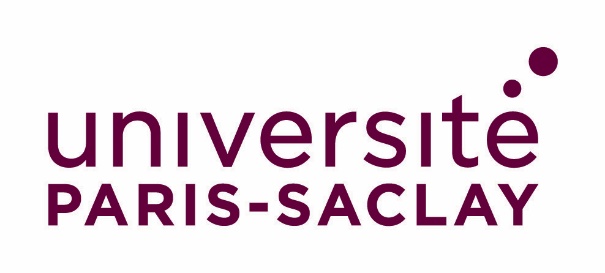 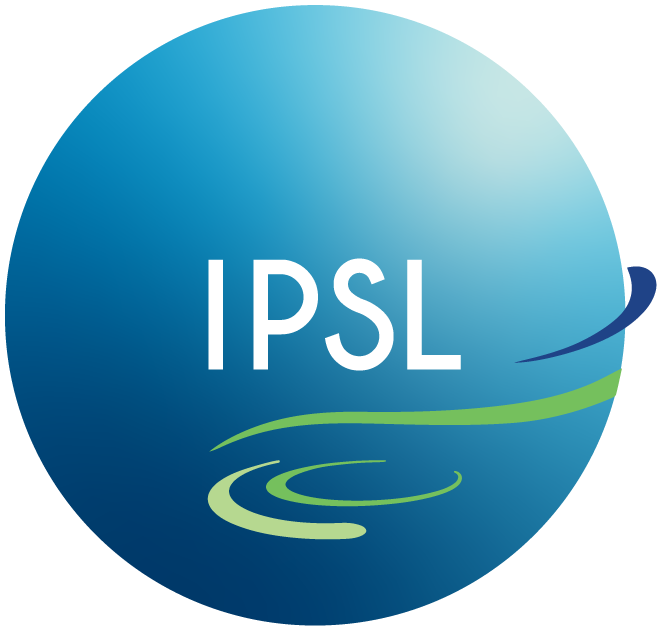 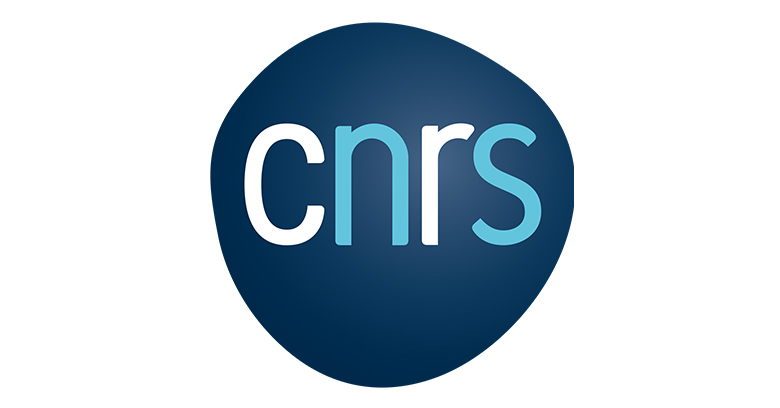 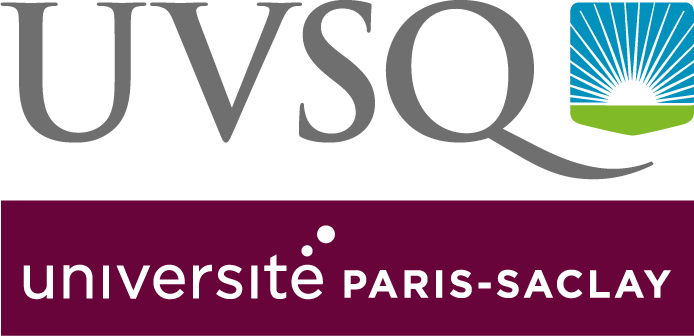 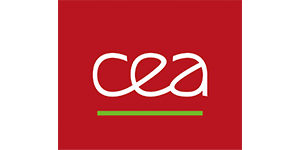 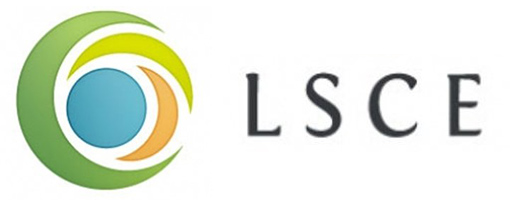 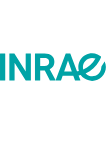 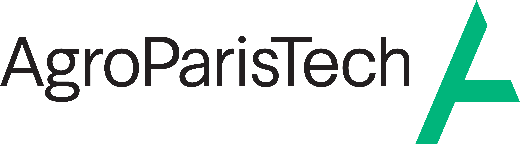 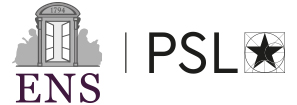 [Speaker Notes: PICO1.10 | EGU25-8129]
The agricultural and ecological role of soybean and other legume crops
The largest source of protein for animal feed and the second largest source of vegetable oil 
Distribute over the world, with over planting area of 127 million ha and over yield of 361 million tons
Symbiosis with rhizobia, fix about 130 million tons of nitrogen each year
Reduce fertilizer use due to biological nitrogen fixation and associated reductions in GHGs emissions
Increase yield of the subsequent crop and reduces occurrence of weeds and pathogens
Europe imports most of its soybean; Increasing self-sufficiency encouraged, potential impacts on environment
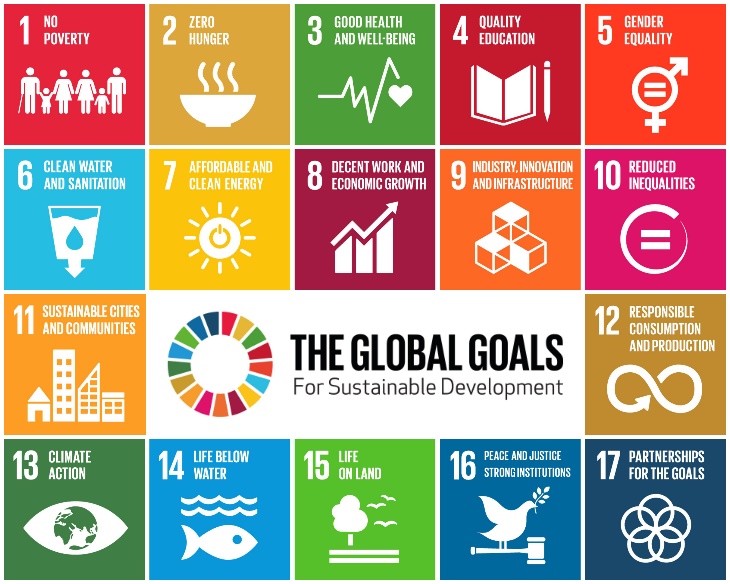 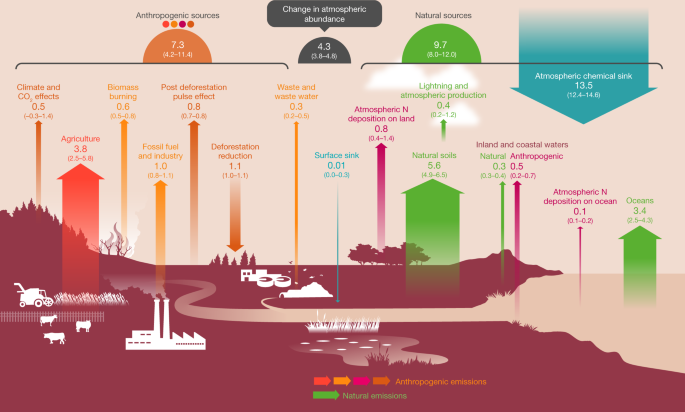 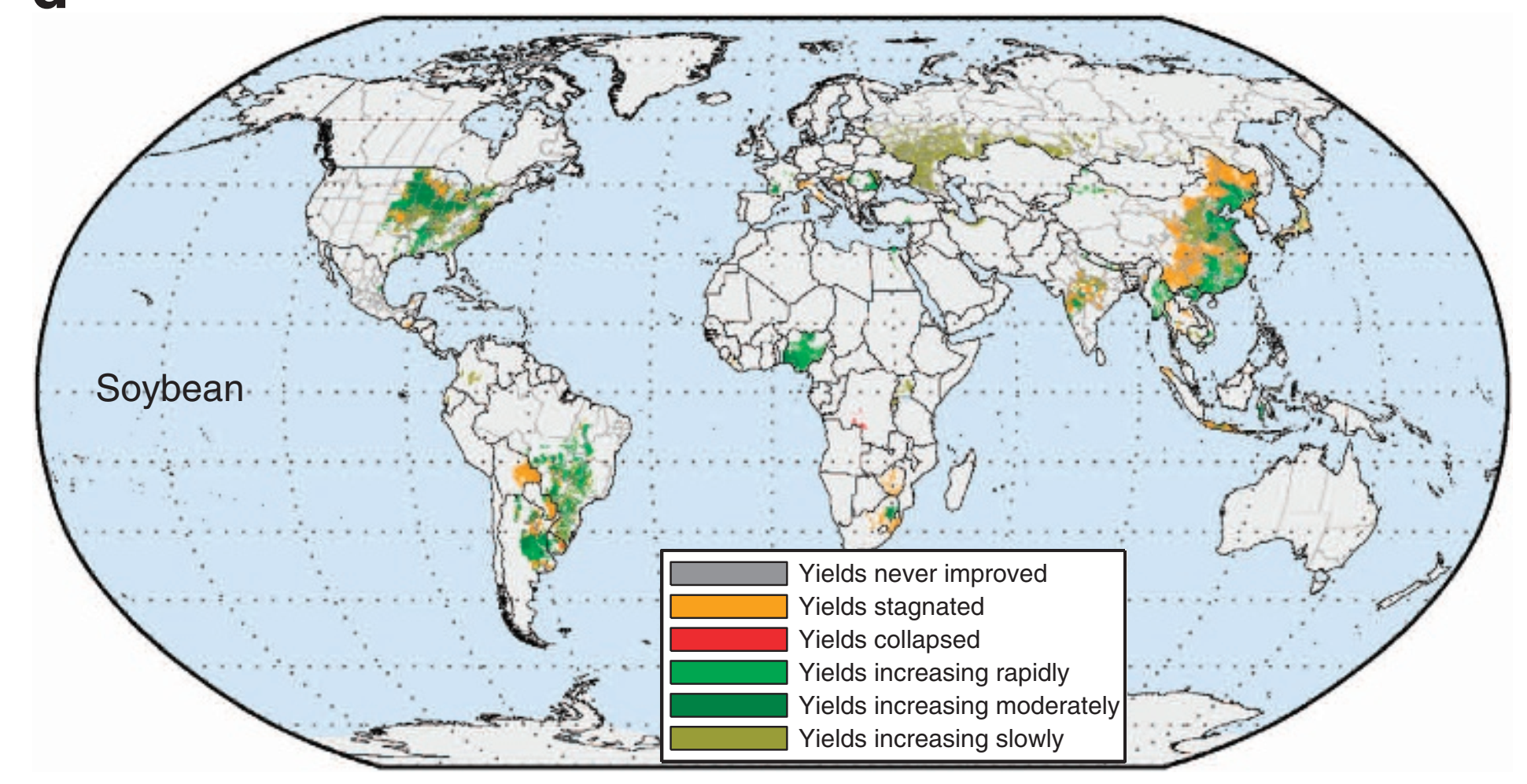 The source of global N2O budget
Tian et al. (2020), Nature
Global maps of soybean yield trends from 1961-2008
Ray et al. (2012), Nature Communications
Sustainable Development Goals
United Nations (2015), SDGs
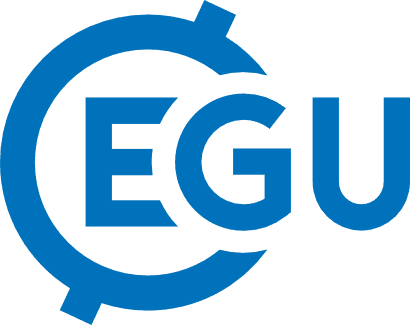 Background              |                Materials and methods                |               Results and discussion                        2
Develop and calibrate soybean plant functional type in ORCHIDEE-CROP
Collect the meteorological, biological and ancillary data in soybean flux sites 
Introduce soybean physiological parameters from STICS
Use the STICS model to derive a nitrogen fertilization response function
Calibrate phenology, photosynthesis and allocation, respiration parameters
Evaluate performance using GPP, ET, LAI and yield versus observations
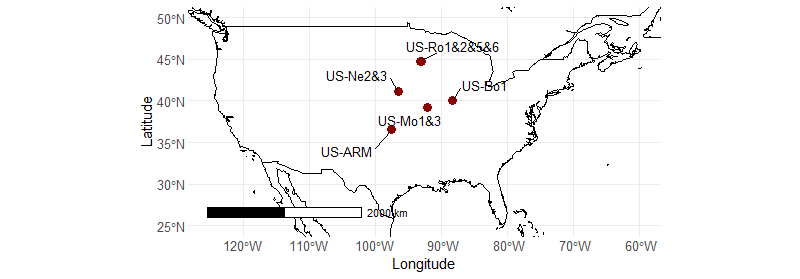 FluxNet, AmeriFlux and ICOS
Flux meteorological and ancillary data
Publications and STICS model
Range of physiological parameters
Collect and clear data
Derive the nitrogen fertilization function with STICS
Morris test and calibrate parameter based on RMSE
Develop soybean PFT and calibrate parameters
r, RMSE
GPP, ET, LAI, yield between simulation and observation
Framework of the soybean PFT development
Spatial distribution of the soybean flux sites
Evaluate model performance
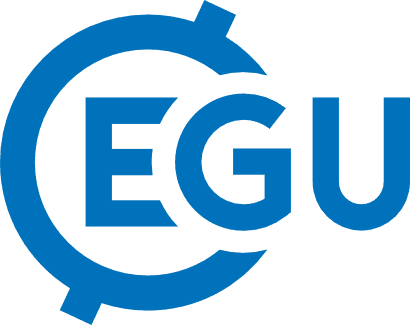 Background              |                Materials and methods                |               Results and discussion                        3
Performance of soybean PFT
The developed soybean PFT can capture the temporal dynamics of crop growth and water cycling
The overall RMSE and r for GPP are 2.95 g C m-2 day-1 and 0.83, respectively
The overall RMSE and r for ET are 1.11 mm day-1 and 0.77, respectively
Observation
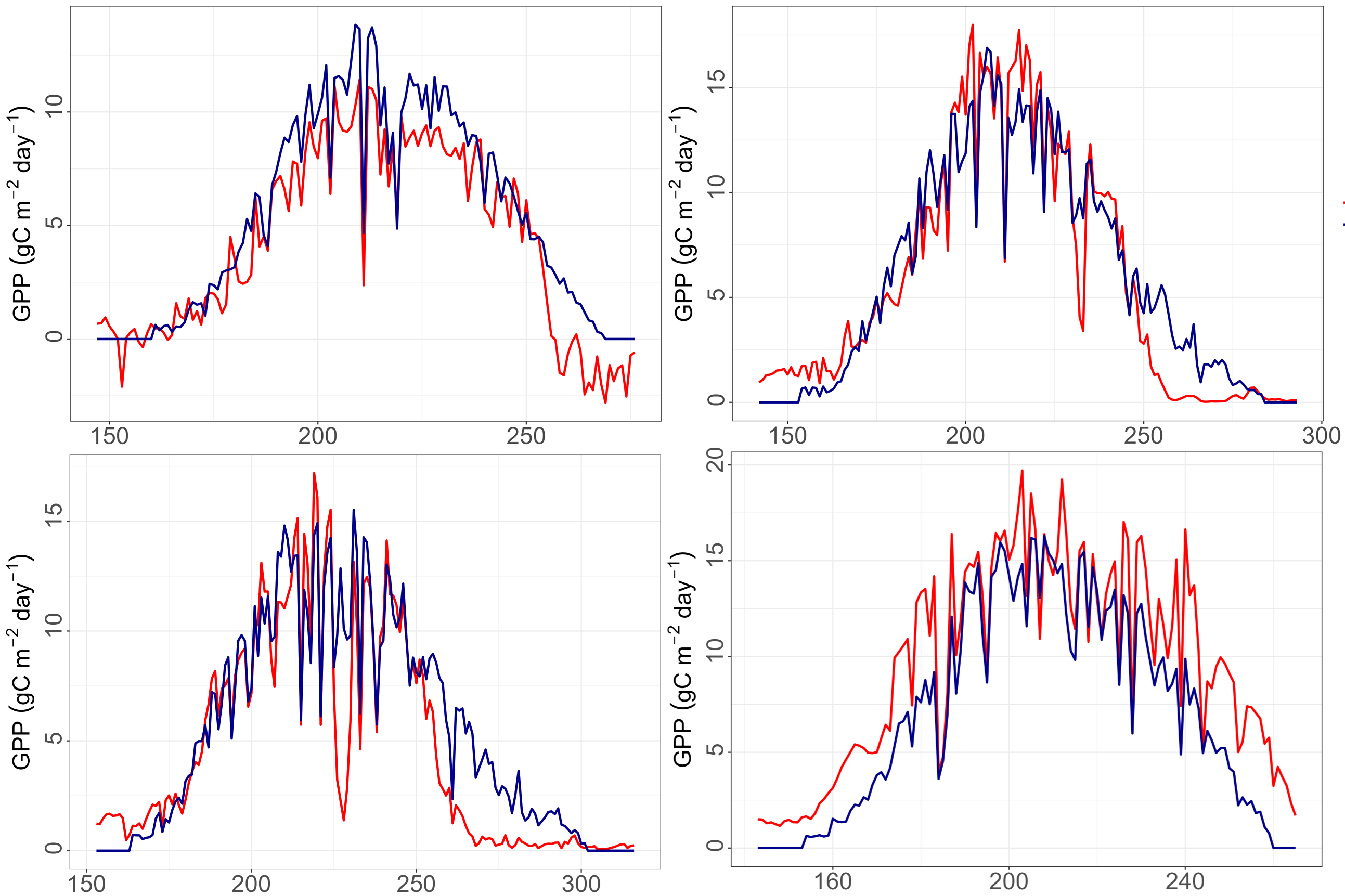 ORCHIDEE
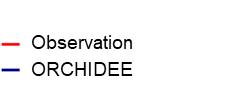 Bo1-2018
RMSE: 1.68
r: 0.93
Ro1-2010
RMSE: 1.76
r: 0.95
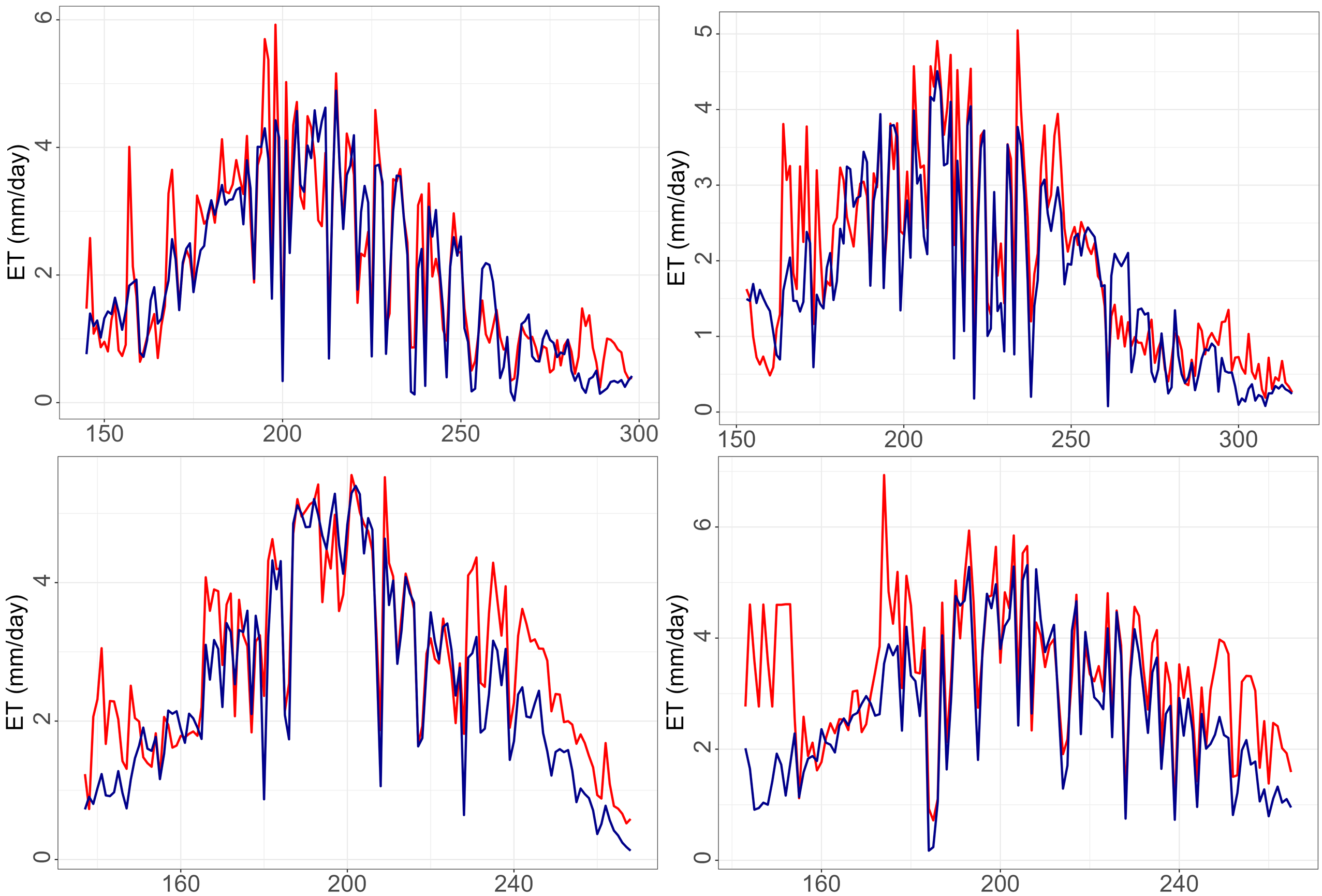 Ro5-2017
RMSE: 0.60
r: 0.90
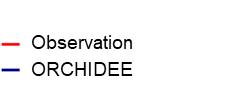 Ro1-2016
RMSE: 0.58
r: 0.91
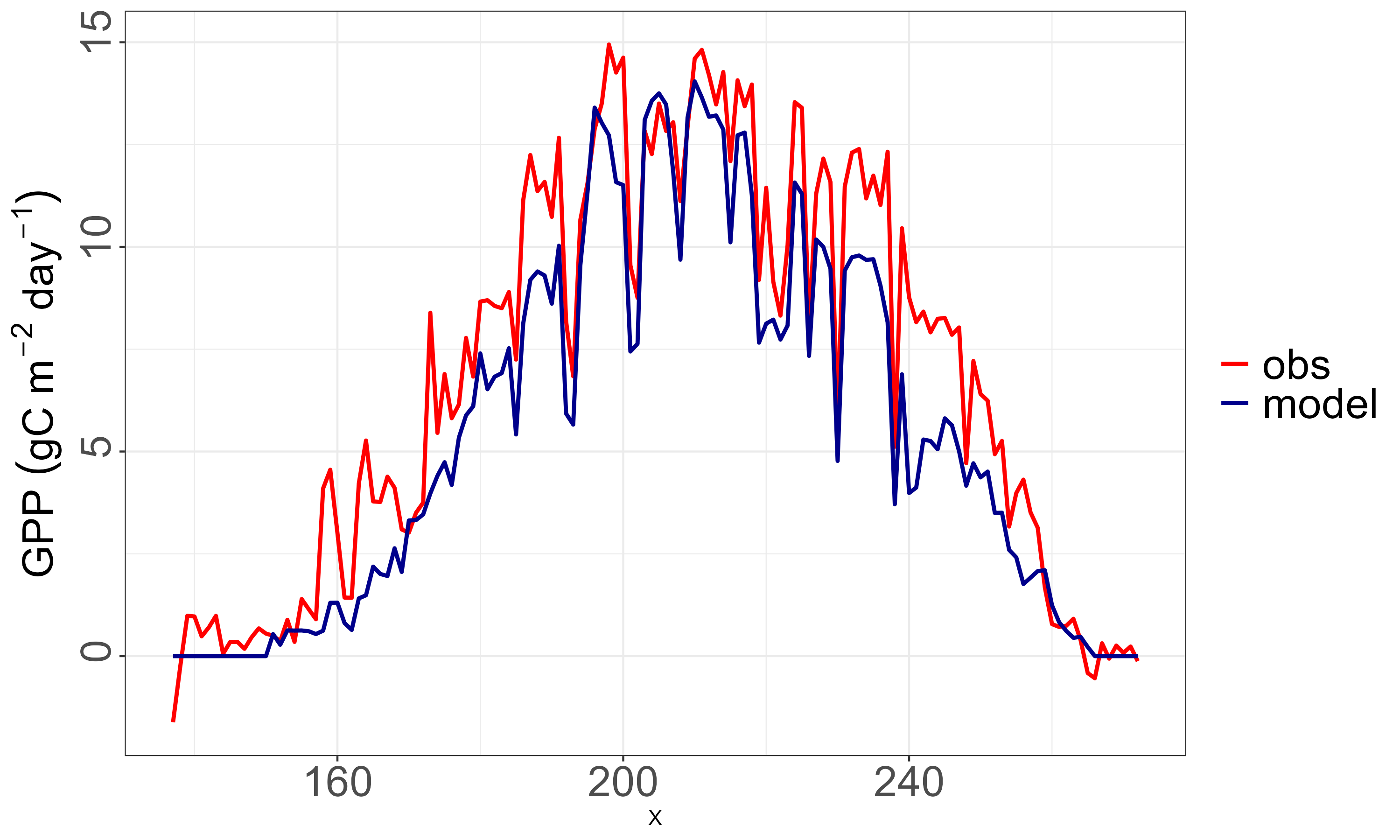 Mo3-2016
RMSE: 2.94
r: 0.95
Ro5-2017
RMSE: 2.23
r: 0.90
Mo1-2017
RMSE: 0.67
r: 0.62
Mo3-2016
RMSE: 1.06 
r: 0.77
Comparison of observed and simulated ET
Comparison of observed and simulated GPP
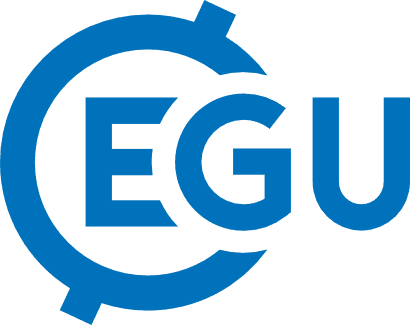 Background              |                Materials and methods                |               Results and discussion                        4
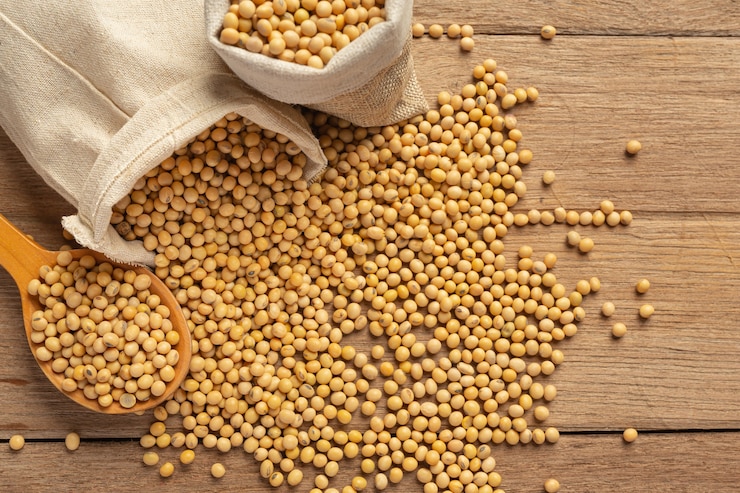 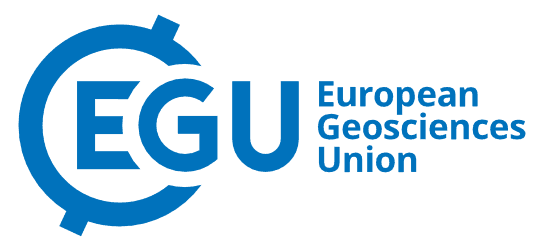 2025
Session BG8.7
PICO1.10 | EGU25-8129
Thanks for your attention
Xianglin Zhang1, Daniel Goll2, Philippe Ciais2, Yang Su1, 2, 3, Ronny Lauerwald1
1UMR ECOSYS, INRAE AgroParisTech, Université Paris-Saclay, 91120 Palaiseau, France
2Laboratoire des Sciences du Climat et de l’Environnement, LSCE/IPSL, CEA-CNRS-UVSQ, Université Paris-Saclay, 91191 Gif-sur-Yvette, France
3Département d’Informatique, Ecole Normale Supérieure—PSL, 75005 Paris, France
2025.04.28     Vienna
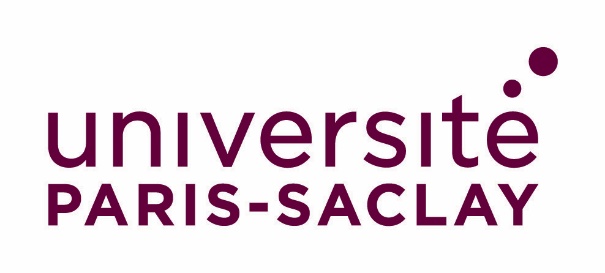 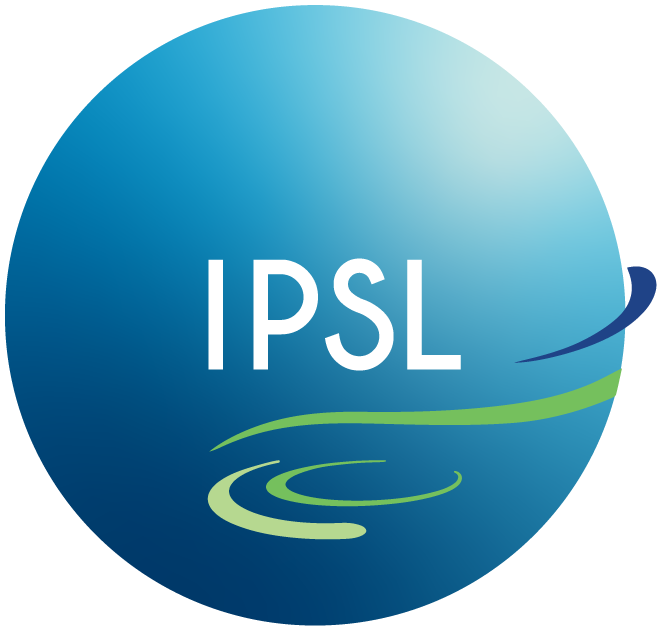 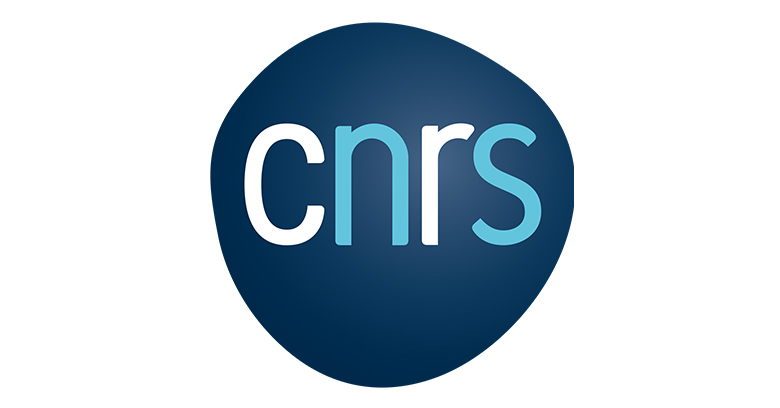 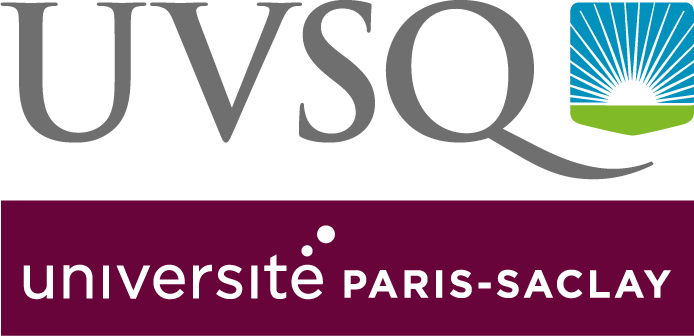 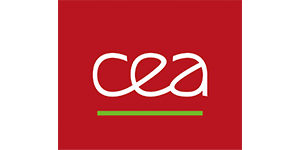 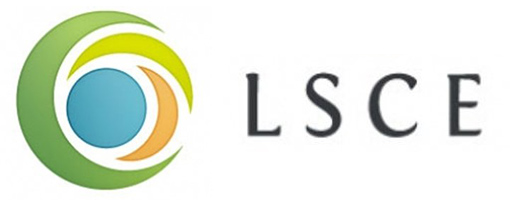 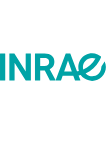 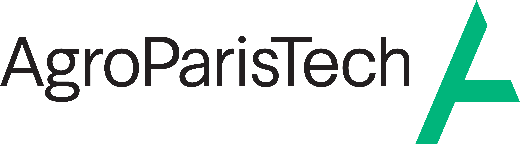 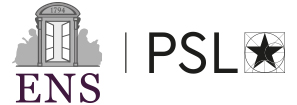